АДМИНИСТРАЦИЯ КУГЕЙСКОГО СЕЛЬСКОГО ПОСЕЛЕНИЯ
Проект решения «О бюджете на 2016 год»
Подготовлен на основании проекта Решения собрания депутатов Кугейского сельского поселения 
«О бюджете Кугейского сельского поселения Азовского района
на 2016 год»
Администрация Кугейского сельского поселения
Уважаемые жители Кугейского сельского поселения!
В целях повышения прозрачности бюджета и бюджетного процесса разработан информационный ресурс «Бюджет для граждан». Излагая материал, мы постарались в доступной для граждан форме разъяснить все тонкости сложных механизмов бюджетного процесса. 
Как формируется доходная и расходная часть местного бюджета? Сколько тратится из бюджета на благоустройство, социальную политику и другие отрасли? Ответы на эти вопросы содержит «Бюджет для граждан».
В электронном издании даны определения терминов, рассмотрен механизм бюджетного процесса в Кугейском сельском поселении. Ключевые параметры бюджета на 2016 год приведены в основном разделе практически в полном объеме, дают наглядное представление о сложившейся ситуации.
Мы надеемся, что информационный ресурс «Бюджет для граждан» будет интересен для каждого жителя Кугейского сельского поселения.
Доходы бюджета
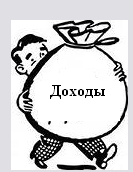 Доходы бюджета – денежные средства, поступающие в распоряжение органов государственной власти
Доходы бюджета любого уровня состоят из налоговых и неналоговых доходов, а также безвозмездных поступлений
Налоговые доходы
Неналоговые доходы
Безвозмездные поступления
- доходы от использования государственного имущества;
- доходы от платных услуг;
- штрафы за нарушения законодательства о налогах и сборах;
- иные неналоговые доходы.
-безвозмездные поступления из областного бюджета (дотации субвенции, 
иные межбюджетные трансферты);
- налог на доходы физических лиц;
- налог на имущество физических лиц;
 - земельный налог;
- Единый сельскохозяйственный налог
-Акцизы по подакцизным товарам (продукции), производимым на территории Российской Федерации
Основные характеристики бюджета Кугейского  сельского поселения на 2016 год
2016
Показатели
Доходы
тыс. рублей.
15 330,5
 тыс. рублей
Расходы
тыс. рублей.
15330,5
 тыс. рублей
Бюджет сбалансирован
Дефицит(-), Профицит(+),
                    тыс. рублей.
Доходы бюджета Кугейского сельского поселения на 2016 год
15 330,5 тыс. руб.
Безвозмездные поступления
2 302,3 тыс. руб.
Налоговые доходы
12 886,2 тыс. руб.
Неналоговые доходы
142,0 тыс. руб.
Налоговые доходы
Налог на доходы физических лиц
 2166,3
Акцизы по подакцизным товарам (продукции), производимым на территории Российской Федерации 
1808,6
Единый сельскохозяйственный налог
2 897,0
12 886,2
Земельный налог  
5 675,3
Налог на имущество физических лиц
339,0
Неналоговые доходы
Доходы от сдачи в аренду имущества, находящегося в оперативном управлении 
72,0
Государственная пошлина за совершение нотариальных действий 
56,7
142,0
Штрафы, санкции, возмещение ущерба 
13,3
Расходы  бюджета Кугейского сельского поселения на 2016 год
Муниципальные программы Кугейского сельского поселения
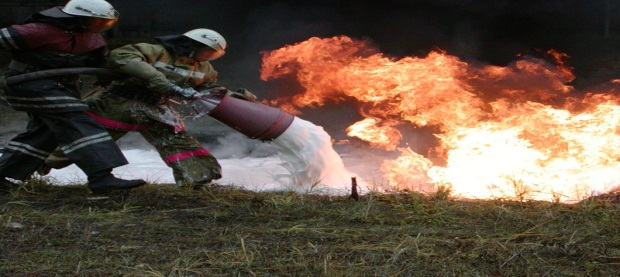 Обеспечение качественными жилищными услугами населения Ленинского сельского поселения
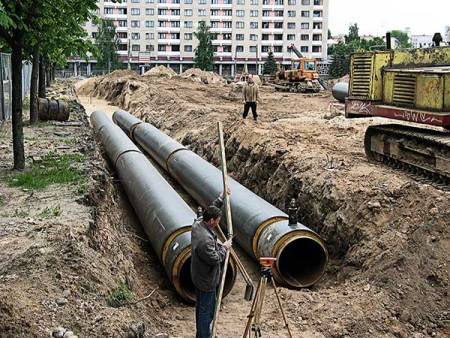 Развитие транспортной системы
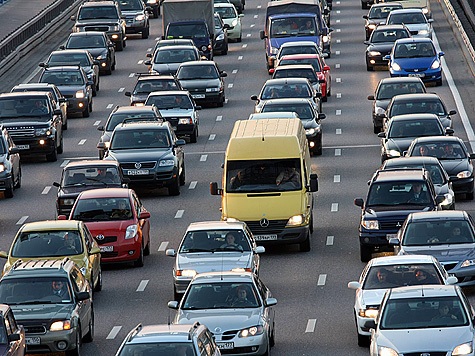 Защита населения и территории от чрезвычайных ситуаций, обеспечение пожарной безопасности и безопасности людей на водных объектах
Культура Ленинского сельского поселения
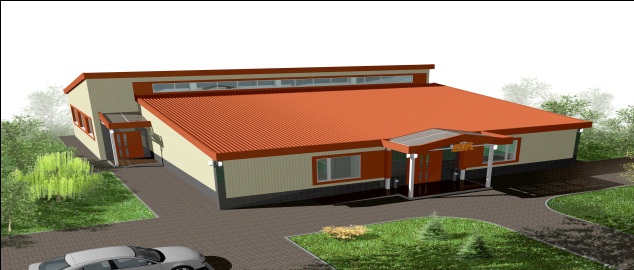 Управление имуществом
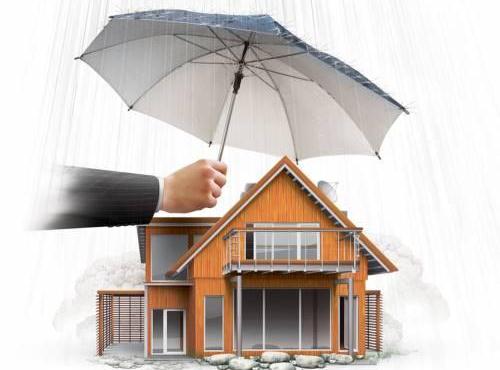 Управление муниципальными финансами и создание условий для эффективного управления муниципальными финансами
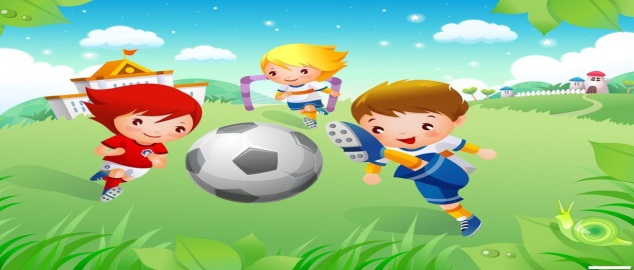 Развитие физической культуры и спорта
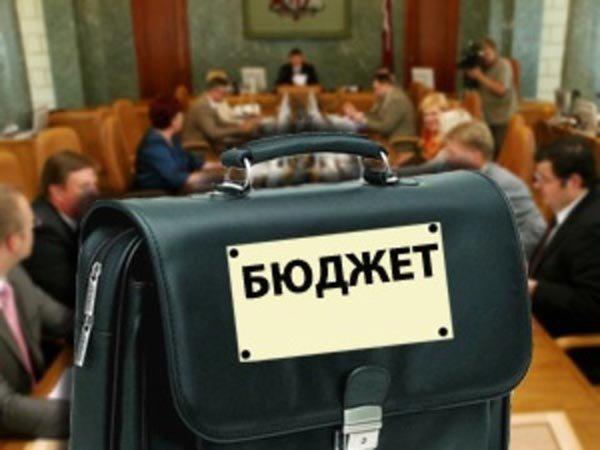 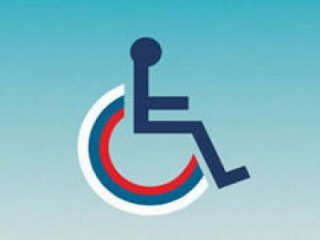 Доступная среда
Обеспечение общественного порядка и противодействие преступности
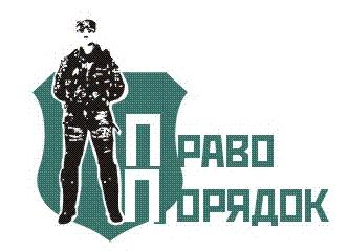 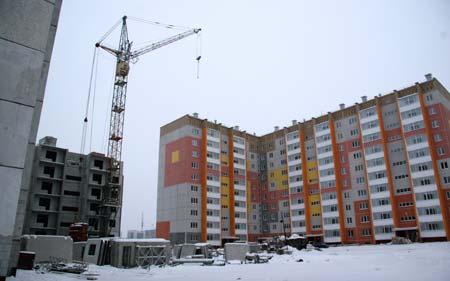 Обеспечение доступным и комфортным жильем населения Ленинского сельского поселения
Энергоэффективность
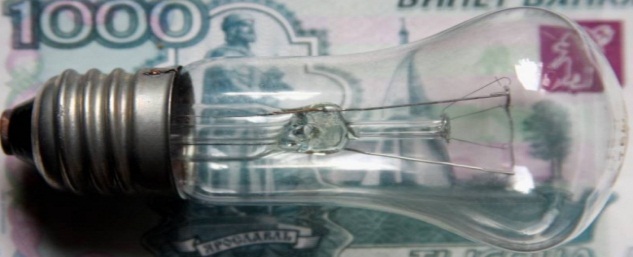 Комплексное благоустройство территории
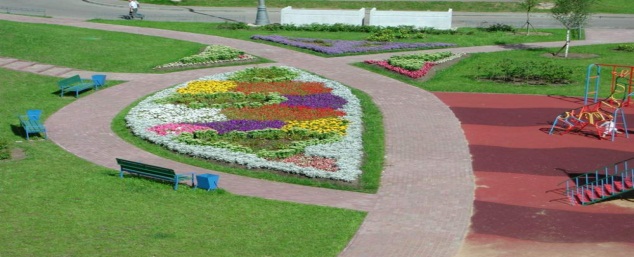 Охрана окружающей среды
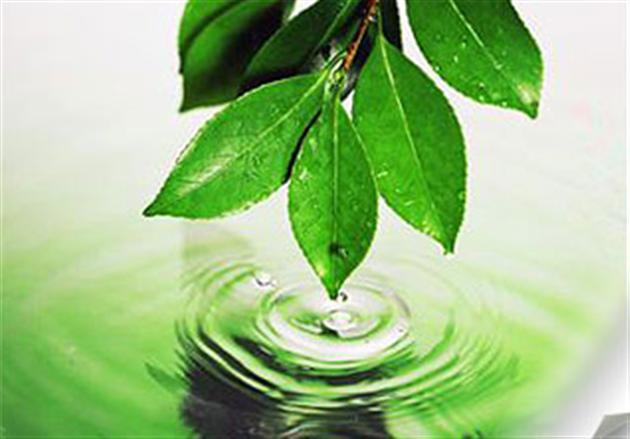 Муниципальные программы Кугейского сельского поселения
Комплексное развитие систем коммунальной инфраструктуры Кугейского сельского поселения"
Развитие транспортной системы
Защита населения и территории от чрезвычайных ситуаций, обеспечение пожарной безопасности
Развитие Культуры Кугейского сельского поселения
Управление муниципальными финансами и создание условий для эффективного управления муниципальными финансами
Развитие физической культуры и спорта
Комплексное благоустройство территории
Обеспечение общественного порядка и противодействие преступности
Обеспечение доступным и комфортным жильем населения Ленинского сельского поселения
Энергоэффективность
Доступная среда
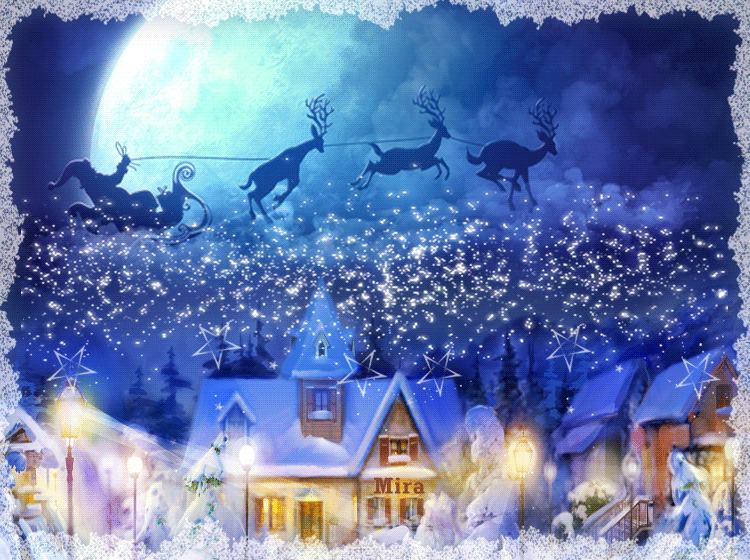 Спасибо за внимание!